Комунальний позашкільний навчальний заклад«Центр еколого-натуралістичної творчості учнівської молоді» Дніпровської районної ради Дніпропетровської області
« ПРОДУКТИВНІСТЬ СМОРОДИНИ ЧЕРВОНОЇ ЗАЛЕЖНО ВІД ЕЛЕМЕНТІВ ТЕХНОЛОГІЇ ВИРОЩУВАННЯ В СТЕПУ УКРАЇНИ»
Виконав:  Дячишин Євгеній,
комунальний заклад «Обухівський  заклад загальної середньої освіти І-ІІІ ступенів №2» Обухівської селищної ради 
Дніпровського району  
Дніпропетровської області
Порічки червоні та білі не є новинкою для північних регіонів України і були відомі нашим предкам ще з ХІ століття. Проте площі сучасних насаджень цієї культури є незначними і складають близько 7-8% від насаджень смородини чорної. В останні роки все ж спостерігається поступове підвищення зацікавленості порічками не лише серед садівників-аматорів, а й на професійному ягідному ринку.
Висока продуктивність, адаптивність до певних кліматичних умов вирощування, зимостійкість, невибагливість до ґрунтів, стійкість до основних хвороб пожвавлюють зацікавленість до червоної смородини серед виробників ягідної продукції. А сучасні сорти порічок вітчизняної та зарубіжної селекції відкривають нові можливості для створення високопродуктивних насаджень цієї цінної культури, із застосуванням екологічно безпечних технологій вирощування і механізованим збором урожаю.
Порічки є дієтичним харчовим продуктом і містять близько 4,5-9% цукрів, 1,5-3,9% органічних кислот, 0,2-0,52% пектинів, 0,11-0,48% дубильних речовин, 25-120 мг вітаміну С на 100 г сирої речовини та, в незначних кількостях, інші вітаміни, мінеральні макро- та мікроелементи.  Основна перевага червоноплідних сортів – в органічних барвниках. Спектр цих біологічно активних речовин є таким, що вони у 5-10 разів сильніше адсорбують із організму людини радіоактивні та інші техногенні елементи, ніж смородина чорна чи аґрус. Тому споживання населенням як свіжих ягід, так і у вигляді широкого асортименту продуктів їх переробки, є вкрай бажаним.
Актуальність тем
 Останнім часом значною мірою зріс попит населення на продукцію ягідних культур як у свіжому і замороженому, так і в переробленому вигляді. Це вимагає збільшення їх виробництва.



Мета і завдання досліджень
Основна мета досліджень полягала у комплексному вивченні нових технологій вирощування для створення високопродуктивних та високоякісних ягід червоної смородини в зоні Степу України.
Завдання:
 - дати господарсько-біологічну оцінку сортів порічок і виділити кращі за комплексом ознак, які безпосередньо визначають продуктивність, технологічність вирощування та якість продукції;
 - виявити особливості росту та розвитку сортів порічок при різних технологіях вирощування;
- визначити потенційну продуктивність і врожайність  сортів порічок при використанні новітніх технологій  вирощування  ;
 - оцінити сорти за товарними та споживчими якостями плодів і вмістом в них основних органічних речовин.
Об’єкт досліджень – цінні господарсько-біологічні ознаки порічок, рівень прояву і впливу цих ознак на продуктивність культури в умовах Степу України.

 Предмет досліджень – сучасні технології вирощування порічок зарубіжної селекції в порівнянні з традиційним методом.
Методи досліджень. Роботу виконано  на базі ТОВ «Агросільпром» на основі польових, лабораторно-польових і лабораторних досліджень із застосуванням загальноприйнятих агрономічних, фізіологічних, економічних методик та статистичних методів обробки наукових даних.
 
Наукова новизна отриманих результатів полягає в тому, що вперше було проведено комплексне дослідження господарсько-біологічних ознак 4 сортозразків порічок та визначено ефективність шпалерного способу вирощування для створення високопродуктивних промислових і дрібнотоварних насаджень в зоні Степу України.
УМОВИ, ОБ’ЄКТИ І МЕТОДИКА ДОСЛІДЖЕНЬ
Досліди проведено протягом 2018–2019 рр. на базі ТОВ «Агросільпром».
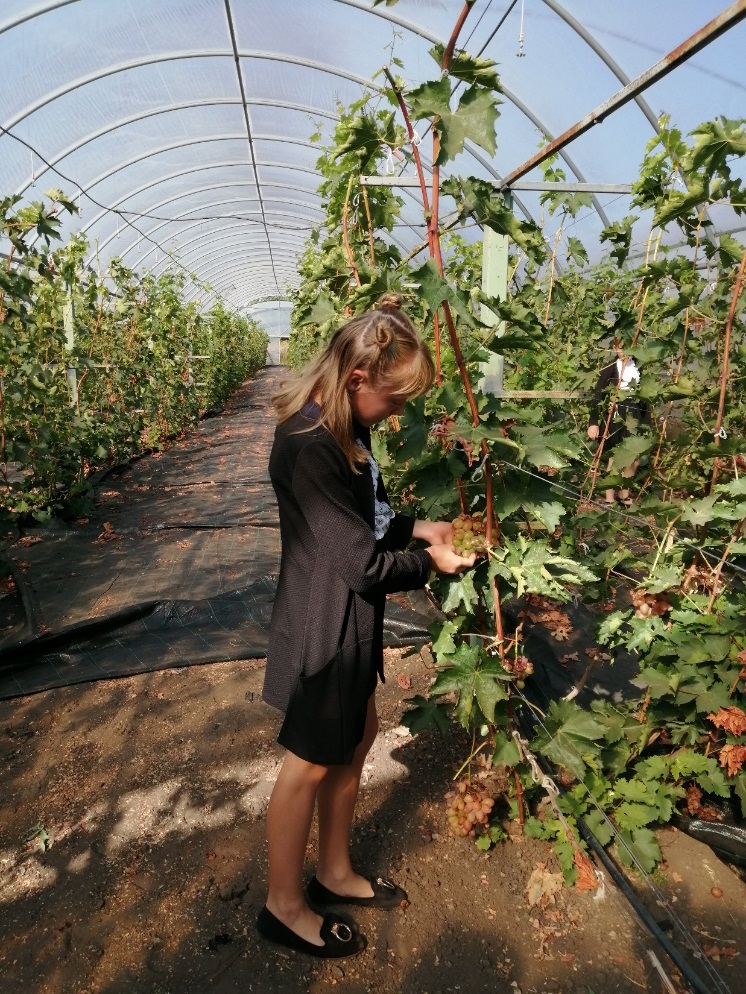 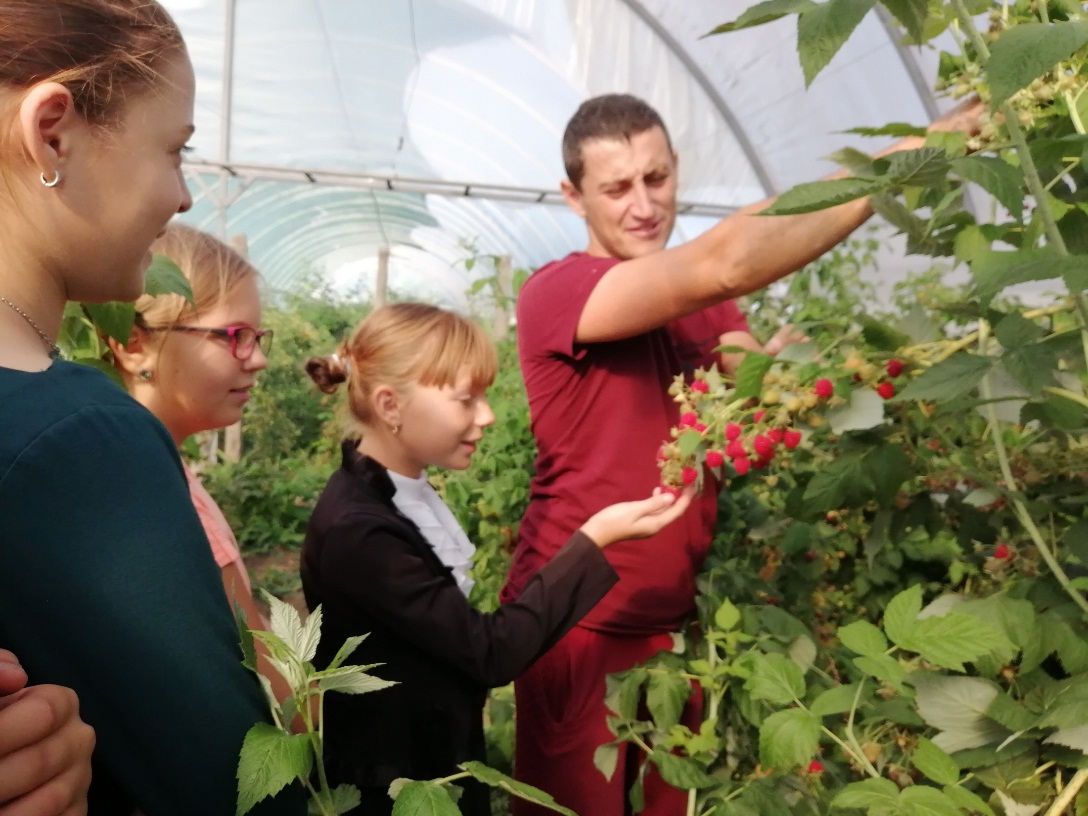 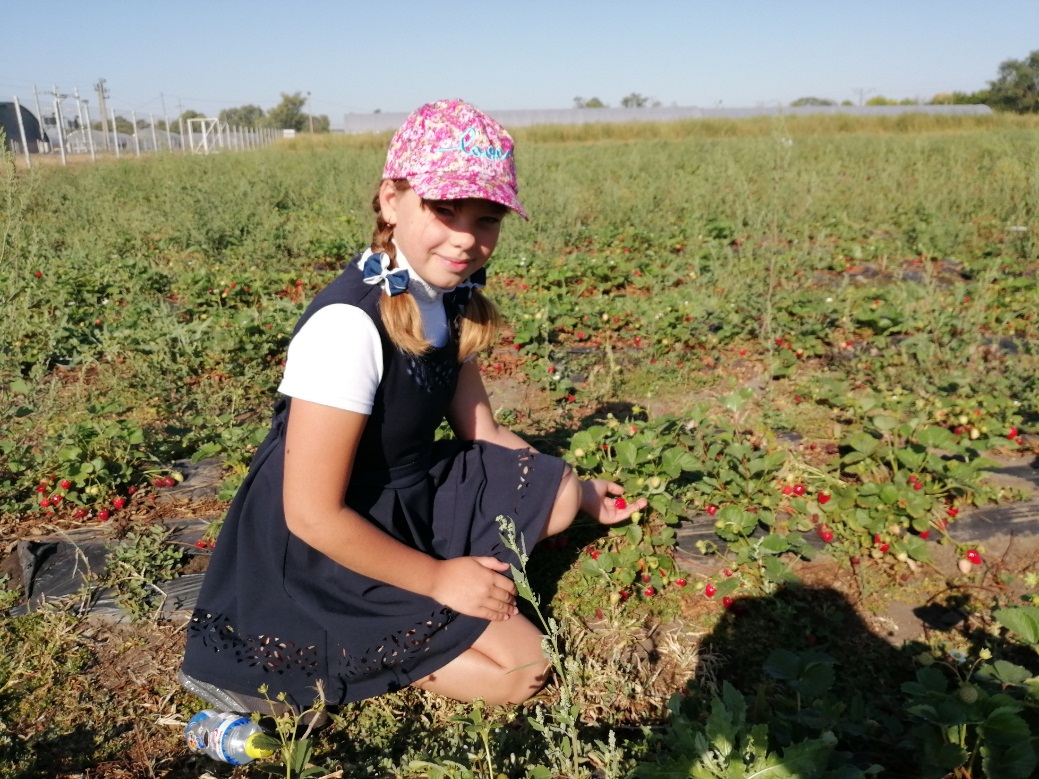 Для своїх досліджень  ми виділили чотири сорти червоної смородини європейської селекції
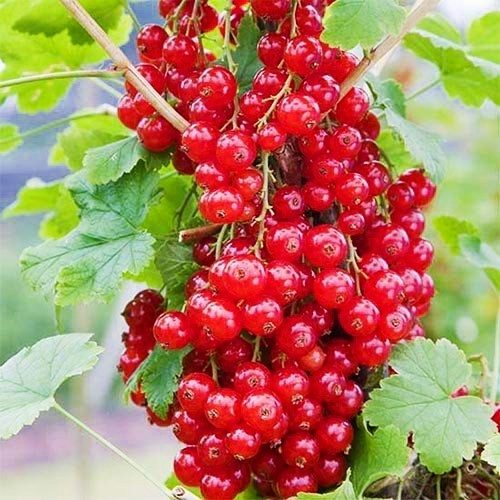 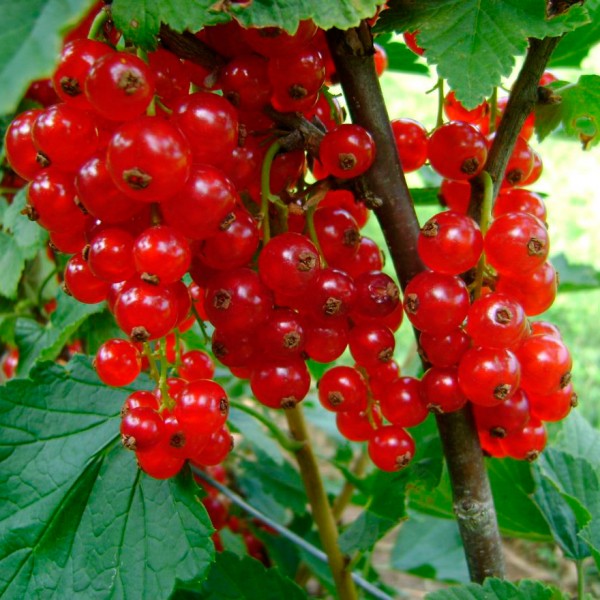 Сорт Ровада
Сорт Джуніфер
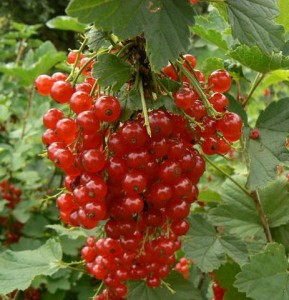 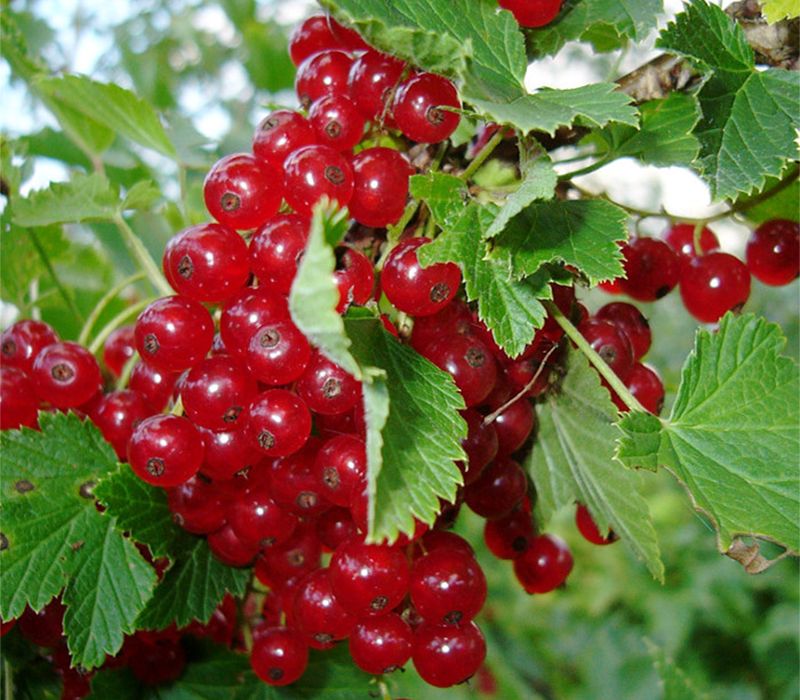 Сорт Ролан
Сорт Роднеус
Характеристика сортів порічок
Досліджувалися різні способи вирощування червоної смородини

Дослідні насадження закладено у 2014 році за методикою первинного сортовивчення.
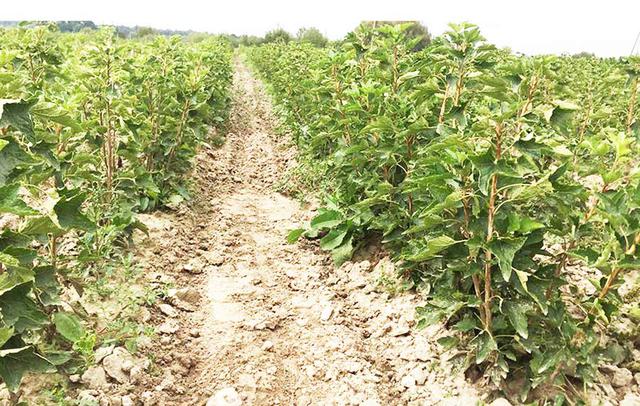 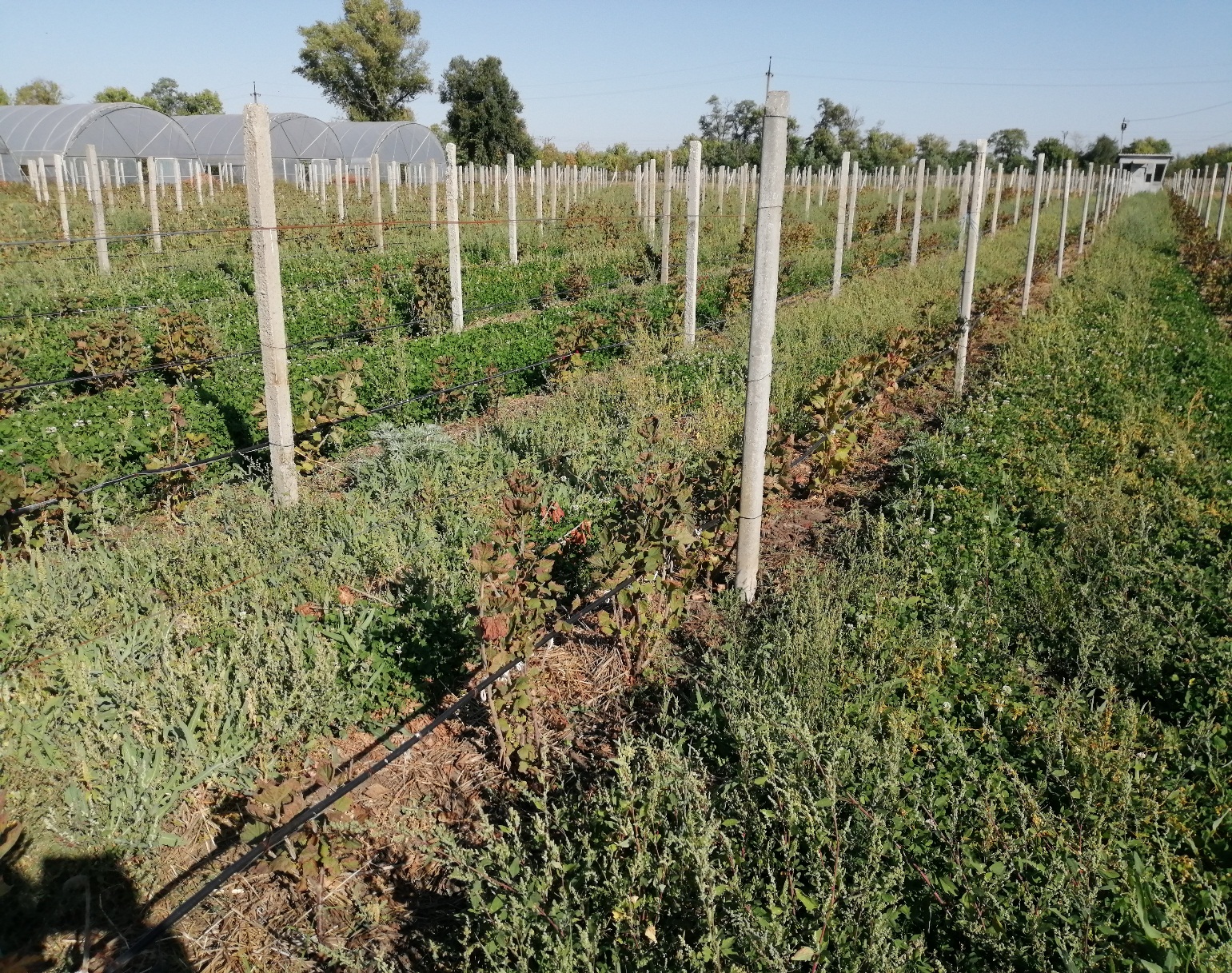 Кущовий метод (традиційний)
Вирощування на шпалері
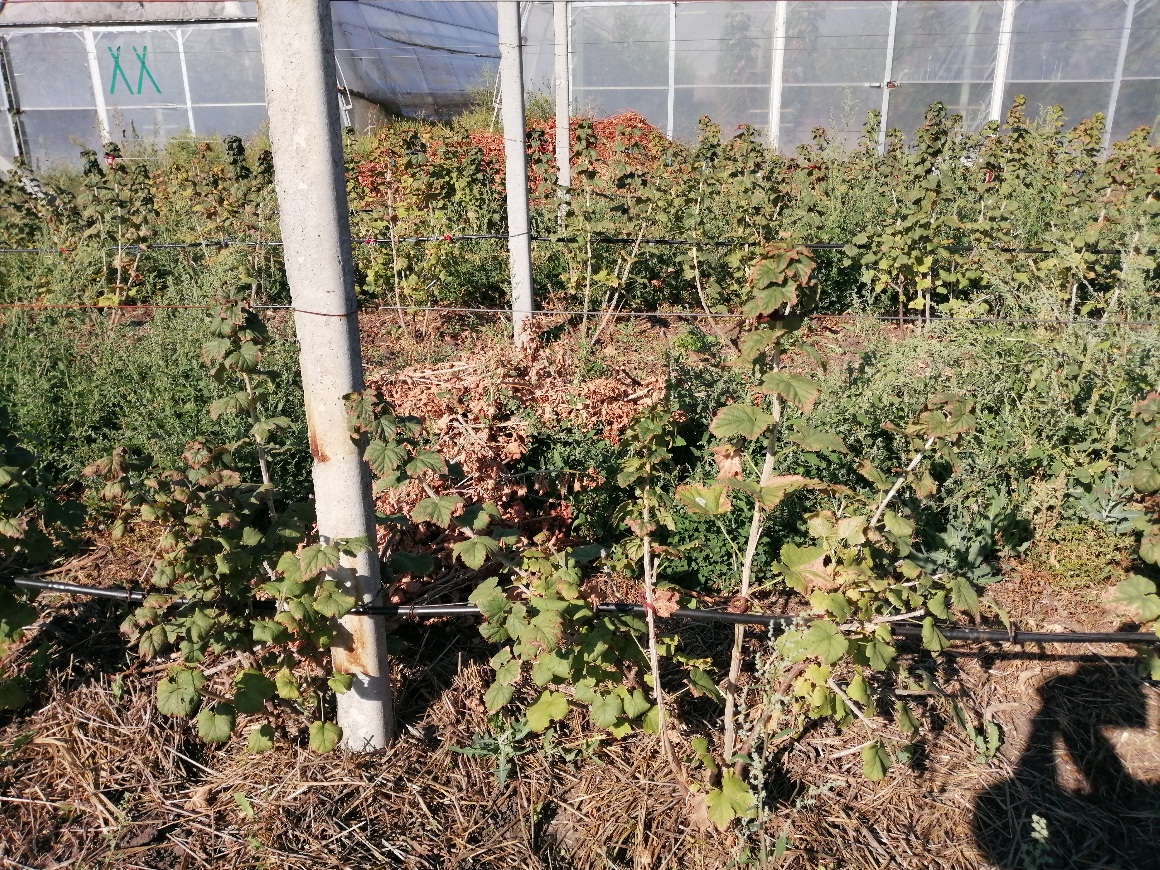 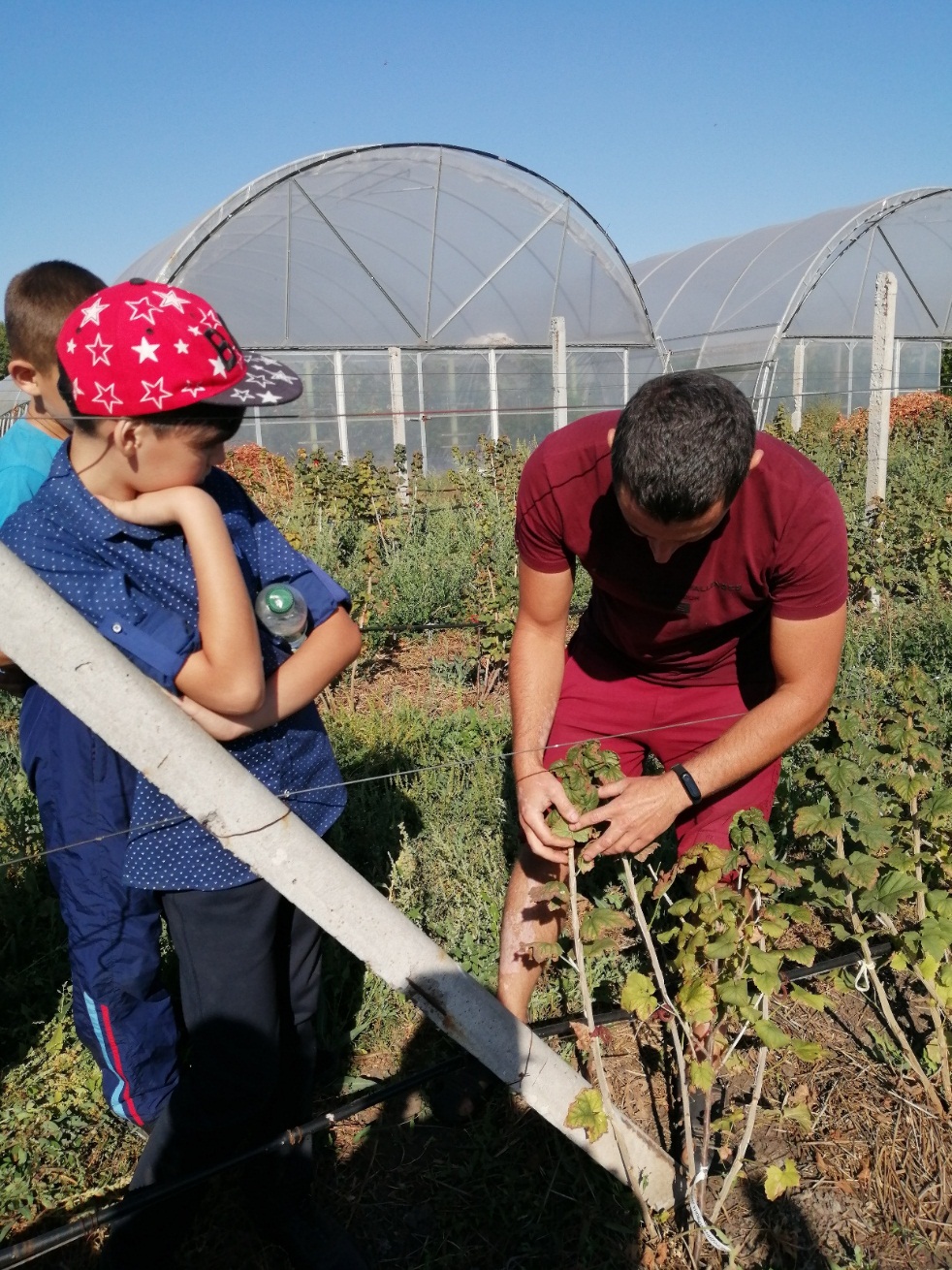 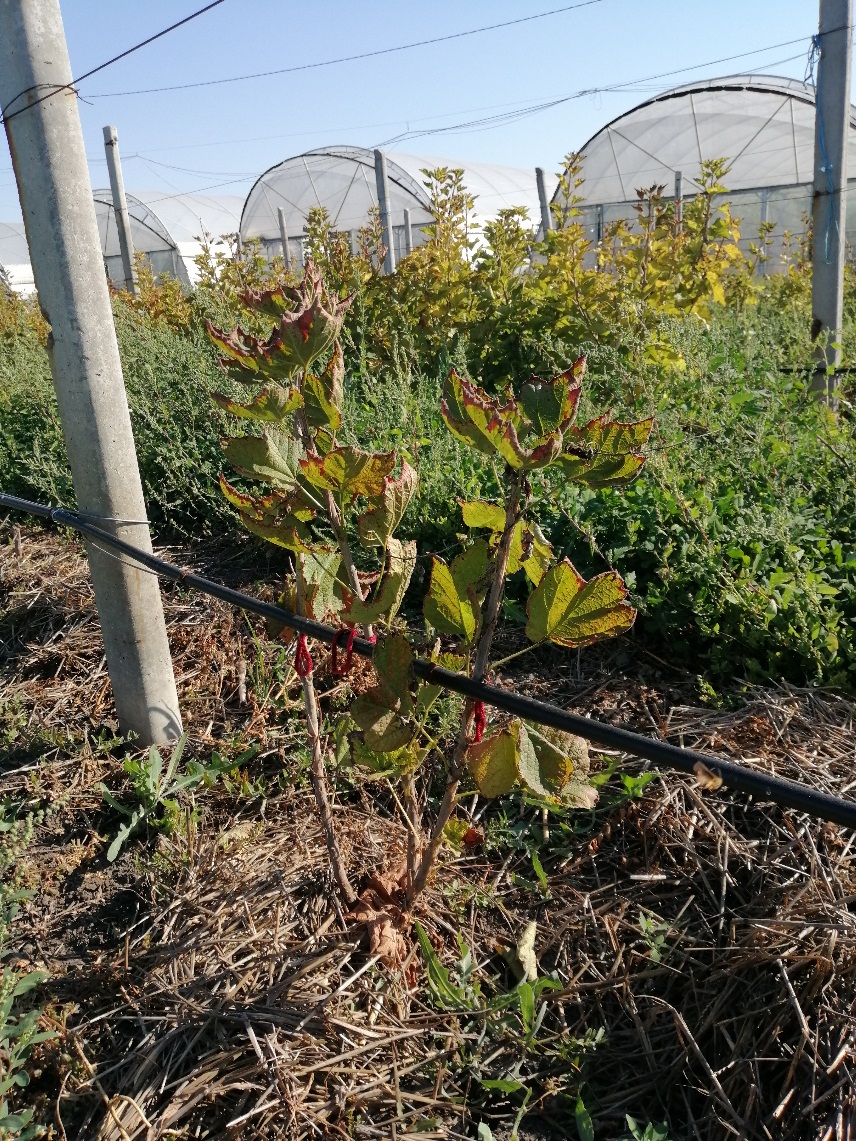 Строки проходження фенофази цвітіння рослин порічок
Строки проходження фенофази достигання ягід порічок
Деякі компоненти продуктивності  сортів  порічок (2018-20 рр.)
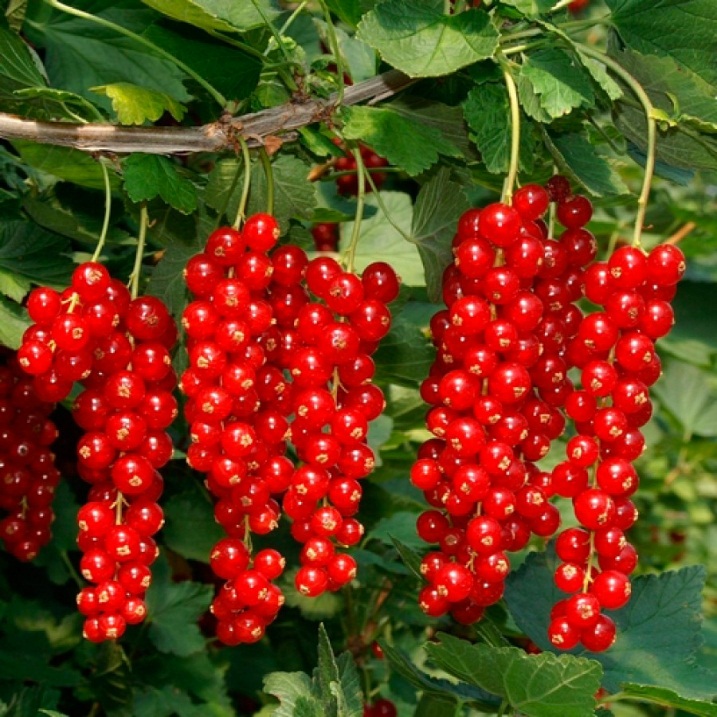 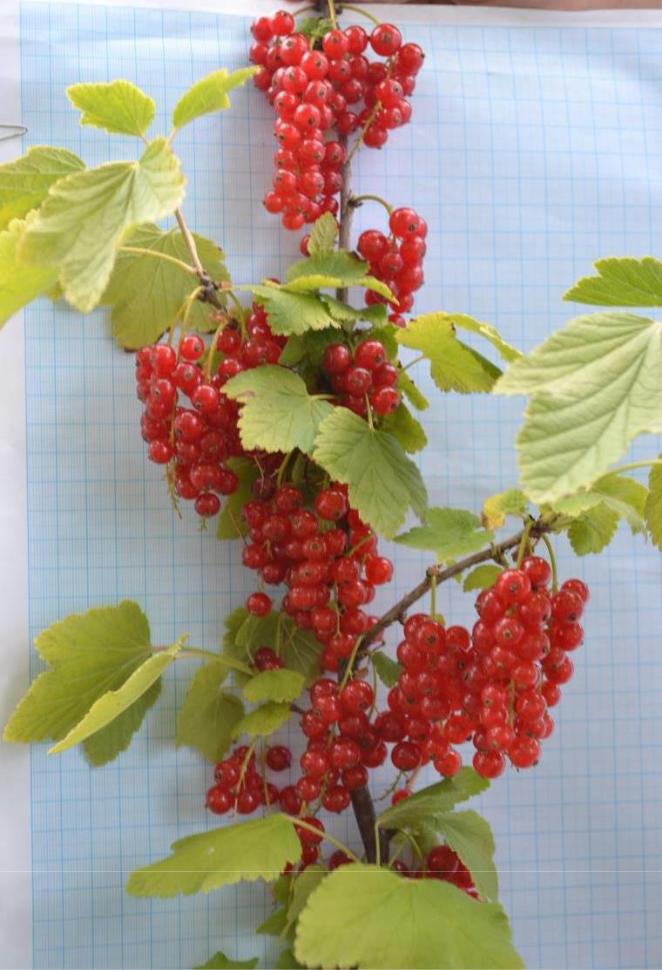 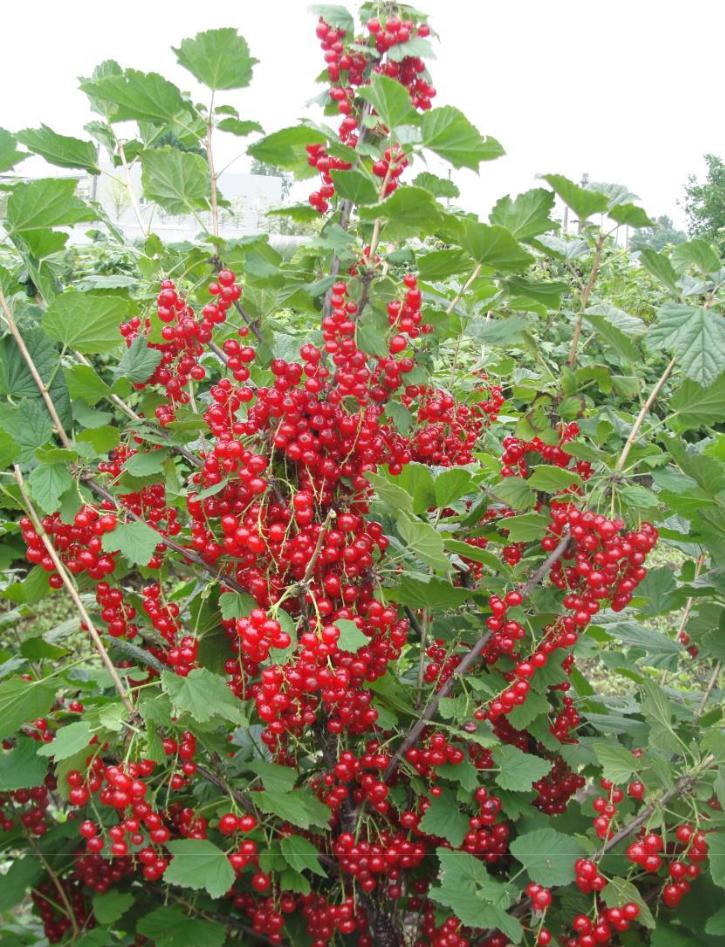 Кущ сорту Ровада
Плодова гілка. 
Сорт Ровада (шпалера)
Плодова гілка. 
Сорт Ровада (кущовий метод)
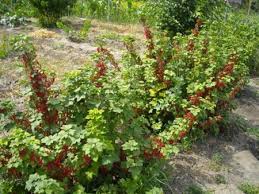 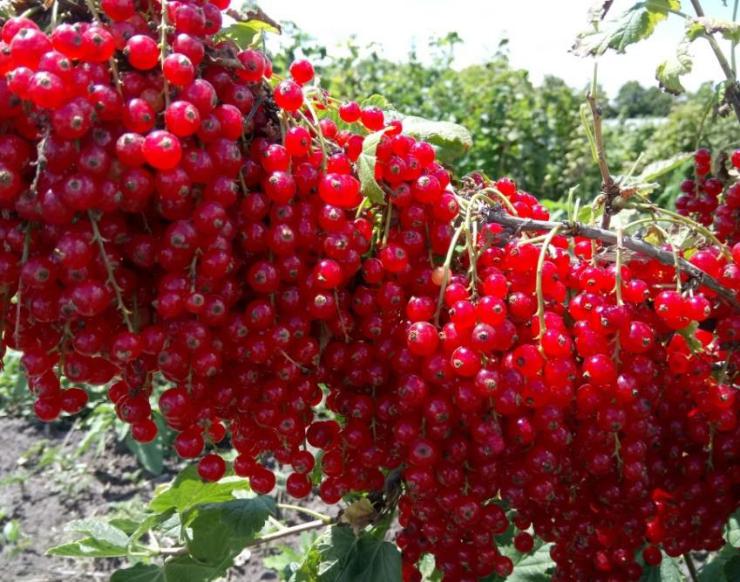 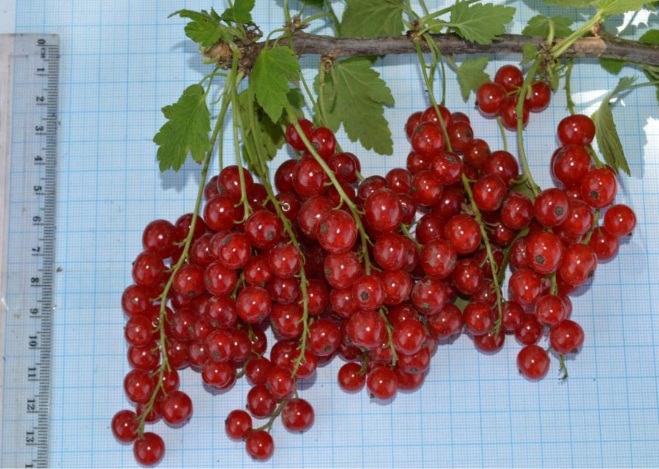 Плодова гілка. 
Сорт Роднеус (кущовий метод)
Плодова гілка. 
Сорт Роднеус (шпалера)
Кущ сорту Ровднеус
Врожайність сортів порічок за 2018-2020 роки
Вміст органічних кислот та вітаміну С у свіжих плодах порічок (середнє за 2018-2020 рр.)
Дегустаційна оцінка плодів порічок, балів 
(середнє за 2018-2020 рр.)
Висновки
Ягоди смородини червоної є не тільки смачними, а й дуже цінними для здоров'я людини. При більшій посадці площ і використанні нових перспективних методів вирощування - для більш масштабного виробництва: варення, джемів, збільшиться врожайність. Їх можна буде використовувати в промисловості  соків, компотів, заморожування й споживання в зимовий період.
Досліджувалися сорти порічок європейської селекції: Джуніфер, Ролан, Роднеус та Ровада з різними термінами достигання.
Здебільшого фенофаза цвітіння розпочиналась приблизно через 20–26 днів після початку вегетації. 
 Першими розквітли порічки сорту Ровада  при різних методах вирощування. Сорти Роднеус, Ролан та Джуніфер не відрізнялися великою різницею в періоді цвітіння.
Період формування плодів тривав від 8 до 18 діб. Найменший термін достигання був у сорта Джуніфер у 2018 році – 8 днів на шпалері, та 9 при кущовому методі вирощування.  Різниця в достиганні у часових термінах між  різними способами вирощування є несуттєвою. Терміни достигання були в біологічних межах сорту.
За показниками довжини грона і кількості ягід в останньому виділено сорти Ровада (18 см на шпалері та 14 см- кущовий метод) та сорт Роднеус (при різних способах вирощування середня довжина грона 11 см). Найкращий показник середньої кількості ягід на гроні мав сорт Ролан - 22  (на шпалері) та  19 штук (при кущовому методі). 
 Найбільшою масою ягід характеризувався сорт  Джуніфер, у якого цей показник сягає 1,2 г (шпалера) та 0,8 г (звичайний метод). 
      Серед досліджуваних нами сортів найбільше вітаміну С містилось в ягодах сортів Роднеус (41 мг/100 г) та Джуніфер (36 мг/100 г) при вирощуванні на шпалері.
        Високою сумарною урожайністю за період досліджень у групі  порічок яка  вирощувалася на шпалерах характеризувались сорти Ровада (24,6 т/га), Ролан (26,8 т/га).
Шпалера має значні переваги перед звичайною посадкою. Найголовніше – це значно вища якість плодів. На шпалері вони отримують достатню кількість світла, рівномірно дозрівають, кожен листок отримує своє при хімічній обробці, при великому урожаї гілля не розлягається на землю, не забруднюючи при цьому ягід. Спрощується збір – важливий фактор по привабленню до роботи збирачів.
Оскільки ТОВ «Агросільпром» направлене на свіжий ринок, то при закладанні насаджень смородини потрібно звертати увагу на строки достигання ягід. Адже, підібравши певні сорти, можна продовжити період споживання та реалізації ягід, а також полегшити роботи під час збирання врожаю. Плоди збираються вручну безпосередньо в торгову упаковку.
ДЯКУЮ ЗА УВАГУ!